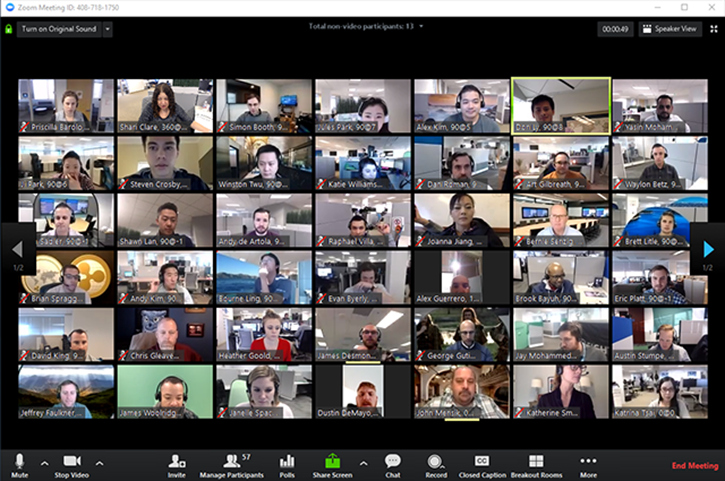 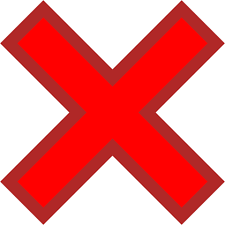 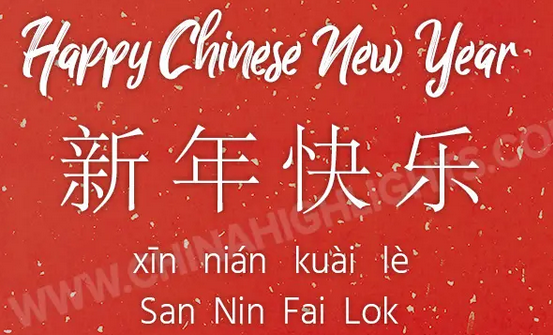 CogSci 150“Sensemaking and Organizing”Spring 2022
Robert J. Glushkoglushko@berkeley.edu

1 February 2022
5) Resources
Plan for Today’s Lecture
Understanding Resources
Granularity
Abstraction
Format
Focus
Agency
Document Resources
 Document Analysis
 The “Document Type Spectrum”
4
What is a Resource?
RESOURCES ARE WHAT WE ORGANIZE
When you look at, refer to, or pick up a natural physical object, it usually seems that it is "one thing"
But many things have highly visible parts or internal structures, and we must consider whether to treat them as assemblies or aggregations of these separate things
For digital and computational resources, it is much harder to know how many parts we can or should identify
5
When “Thingness” Is Easy
Some of the “thingness” of physical objects directly follows from the “automatic sensemaking” performed by our sensory systems
The boundaries between physical things are enhanced by human perceptual and interaction mechanisms; edge enhancement, object permanence, etc.
6
Pre-attentive/Automatic Organizing
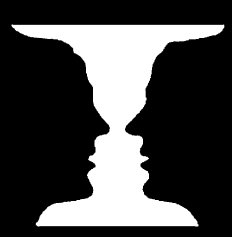 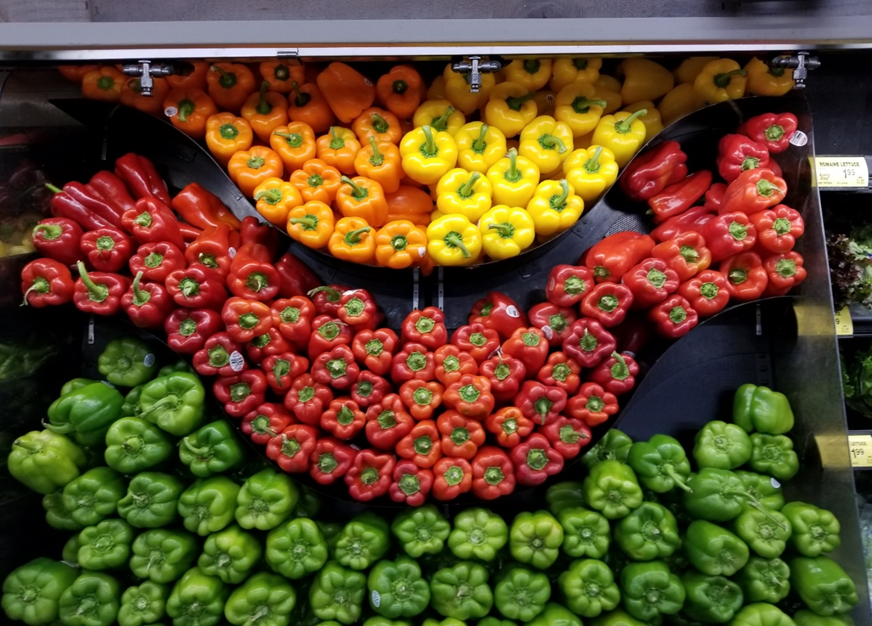 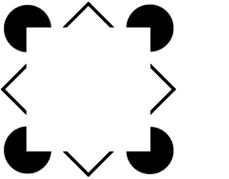 When “Thingness” Is Easy (2)
Many physical resources like paintings, sculptures, and manufactured goods:
Have a material integrity that makes us usually consider them as indivisible
Are assembled from discrete parts that have their own identity as resources
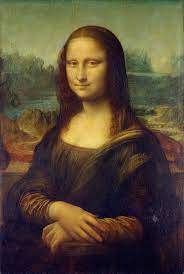 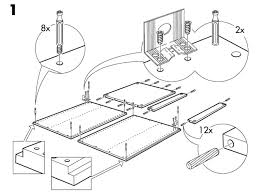 8
Two Aspects of “Thingness”
Two separate aspects cut across the "thingness" distinctions: 
Granularity – what is the “unit of analysis” - do we think of the resource as unitary, or as consisting of parts?
Abstraction – “thing” or “type of thing” – are we thinking of the resource as a single instance or as a member of a bigger category?
9
Granularity:  Whole vs. Parts
Resources that are aggregates or composites of other resources, or that have internal structure, pose questions about the granularity of their "thingness"
Even when the parts are easy to identify, we might need to organize and manage the granular resources, the composite resources, and the relationships between them - all at the same time
10
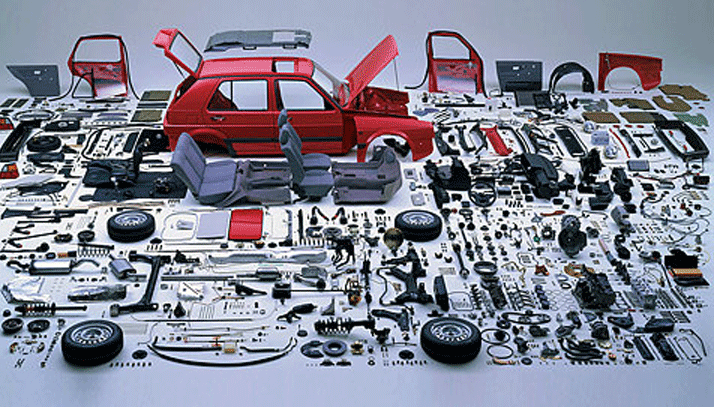 How Many Things is a Car?
When is it built?
 When it is sold? 
When it is repaired?
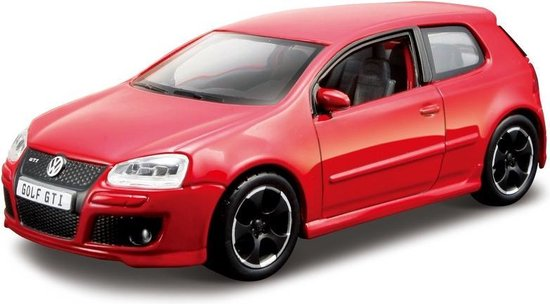 11
The Parts in Information Resources(“Information Architecture”)
The granularity of physical resources is more easily determined than for information resources, because information parts are much more arbitrary and ambiguous
There might be indications "on the surface" that suggest part boundaries in information resources, but these represent design decisions and might be more structure or presentation oriented than content-oriented distinctions
12
How Many Things is a Document?
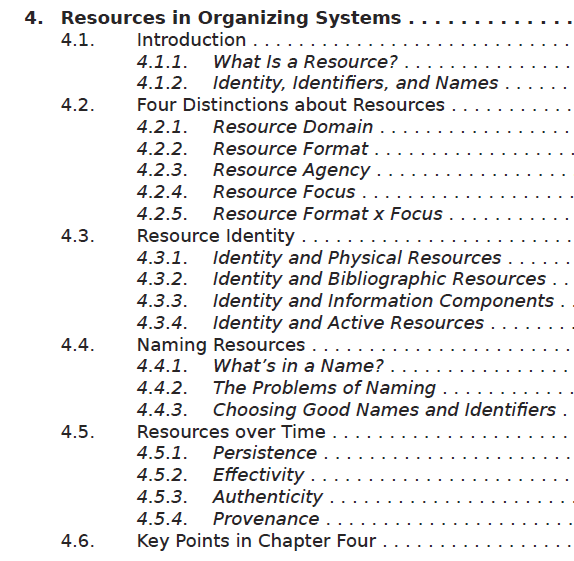 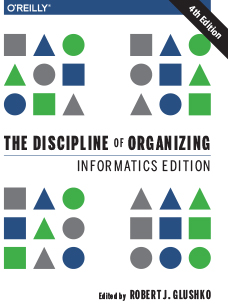 13
Stop and Think
We organize information into emails, reports, books, lectures…

 Are there natural sizes of these things?

When are they unitary or indivisible, and when can they contain parts?
How much information should go into each kind of thing or each part?
Abstraction: “Thing” vs. “Type of Thing”
We often blur the distinction between individual things (or instances of things) and classes of things
We often say that that two objects are the "same thing" when we mean they are the same "type of thing”
You can buy that at Home Depot
You can see that in the Louvre
15
The Level of Abstraction
We can identify a resource as a unique instance, a member of a narrow category of resources, or as a member of a broad category
The size of this category - the number of resources that are treated as equivalent - is determined by the properties or characteristics we consider when we examine any instance
The choice of these properties depends on context and intent, so the same resource can be identified abstractly in some situations and very concretely in others
16
The “Shamu” Question:How big is the category?
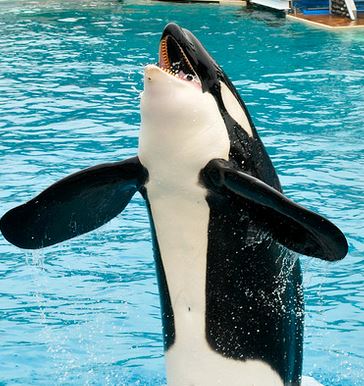 This is an orca (N > 100K)
This is an orca trained to perform at a marine park (N about 100)
This is an orca that used the stage name “Shamu” at Sea World ( N = 28)
https://www.flickr.com/photos/saechang/4496400672/in/photostream/
This is the orca that performed at San Diego Sea World on April 5, 2010  (N = 1)
17
No Shamu Problem in German: “the same thing” must be disambiguated
Zwei Jungs können nicht zur gleichen Zeit dasselbe Hemd anziehen, wohl aber das gleiche.
Two guys can’t wear the same shirt at the same time, but they can wear the same shirt
This is “linguistic relativity”  – your language influences how you think about, understand, and talk about the world
Stop and Think
How do libraries and museums differ on this “thing” vs. “type of thing” issue?
How is this distinction realized  with your personal resources?  What do you treat as resource instances, and what do you treat as resource types?
Identifying “Types of Things”
Most  “things” that are intentionally created / manufactured / built are more or less identical
 So they can be put into a category and treated as equivalent
But living things – people, animals, plants -- are almost never identical (clones and twins are the exceptions that prove the rule)  and the decision about “types of things” is more difficult
20
Stop and Think
How different do two things need to be for us to consider them to be different TYPES of things?
“Carving Nature at its Joints”
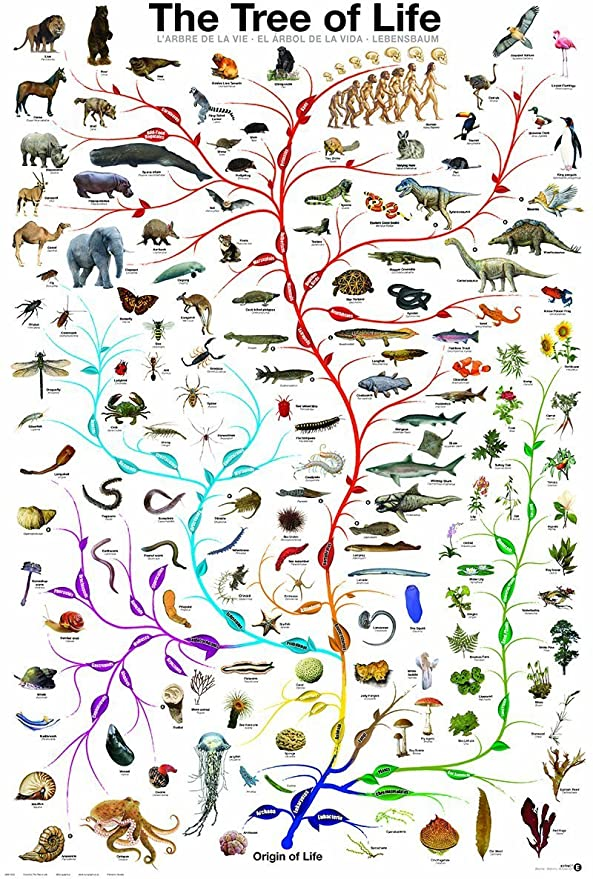 Over 2000 years ago Plato argued that species are distinguished by "carving nature at its joints" - where the natural differences between things are the largest or most salient
I.e., there are “natural kinds” – categories are discovered, not invented
22
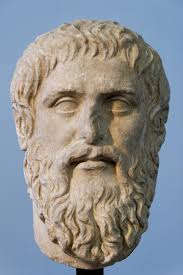 “Like an animal, the world comes to us pre-divided.  Ideally, our best theories are those which carve nature at it joints.”
Plato (Phaedrus 265e)
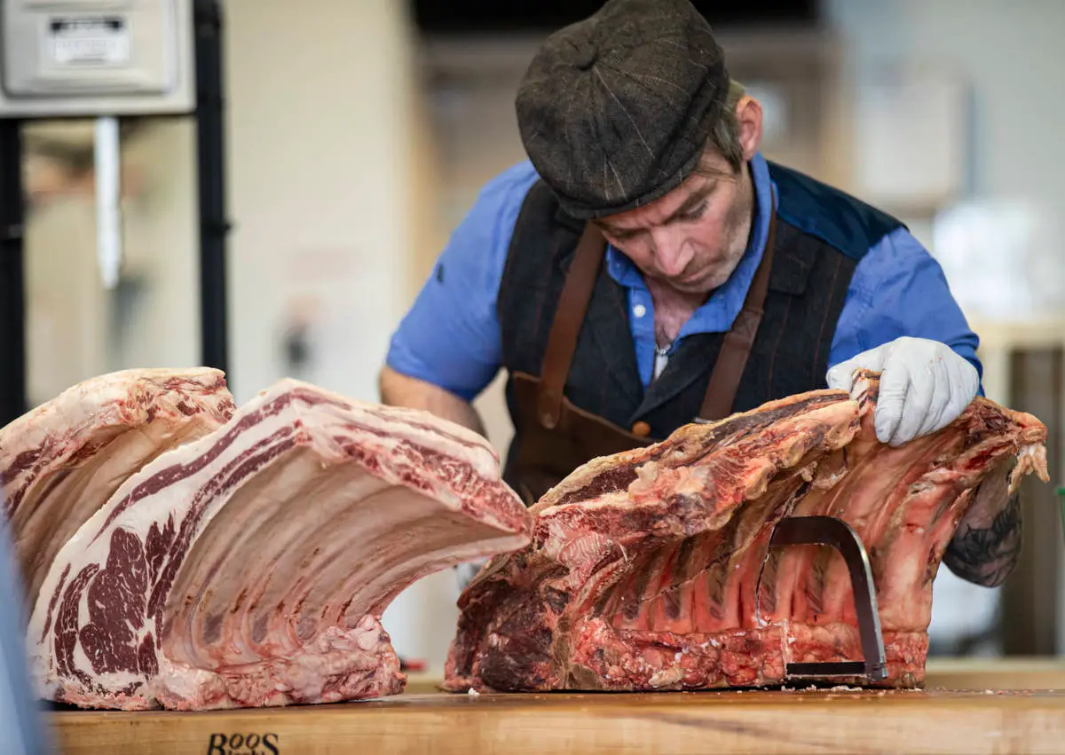 If the metaphor doesn’t make sense look at this butcher at work
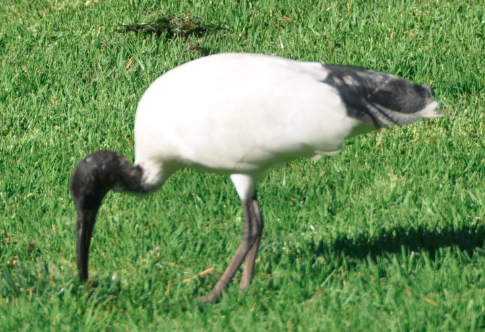 STOP AND THINK:  SORT THESE ANIMALS INTO CATEGORIES
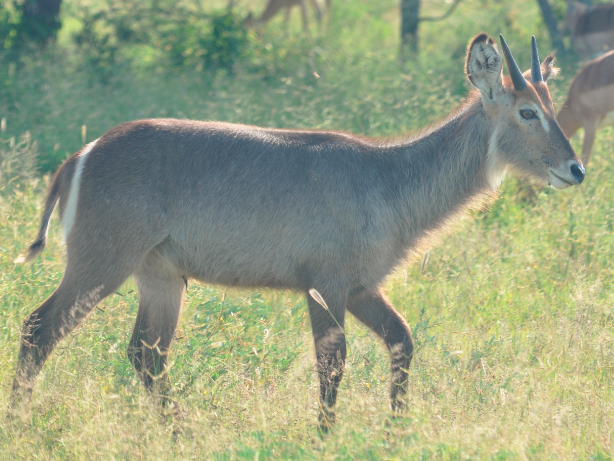 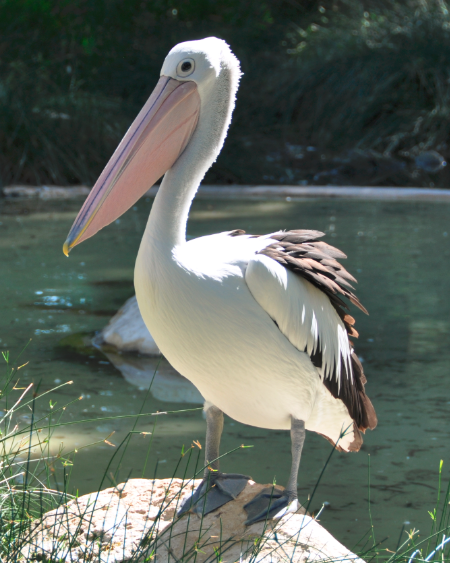 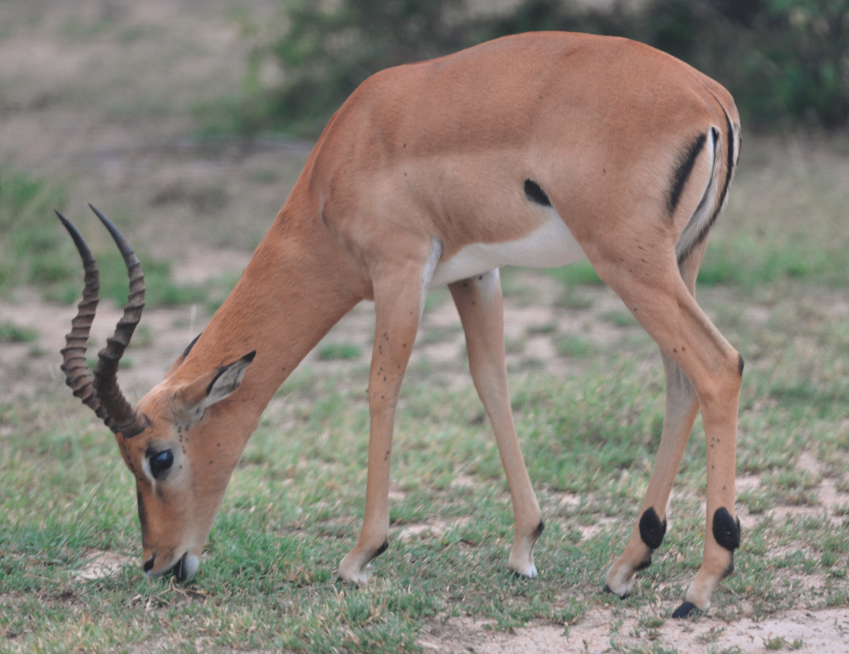 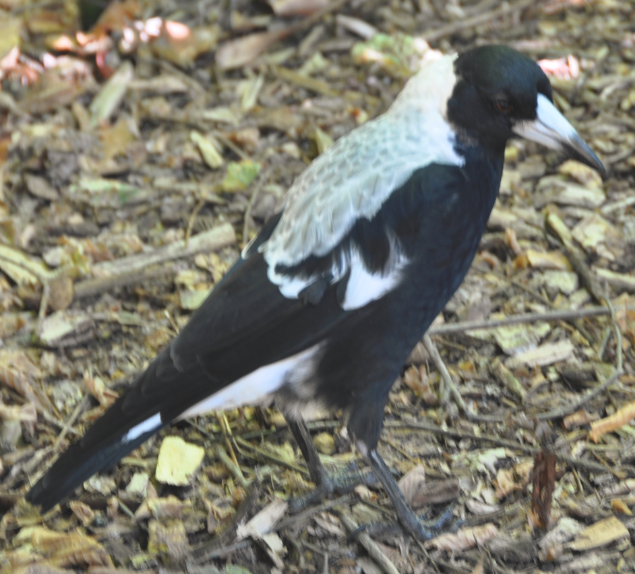 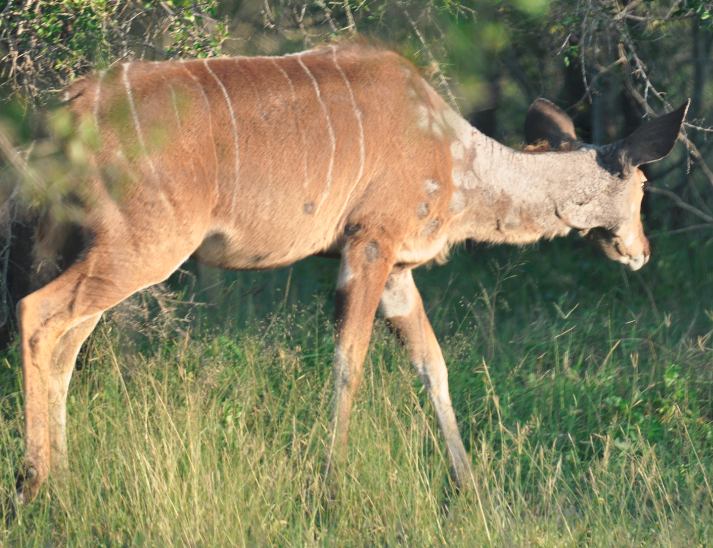 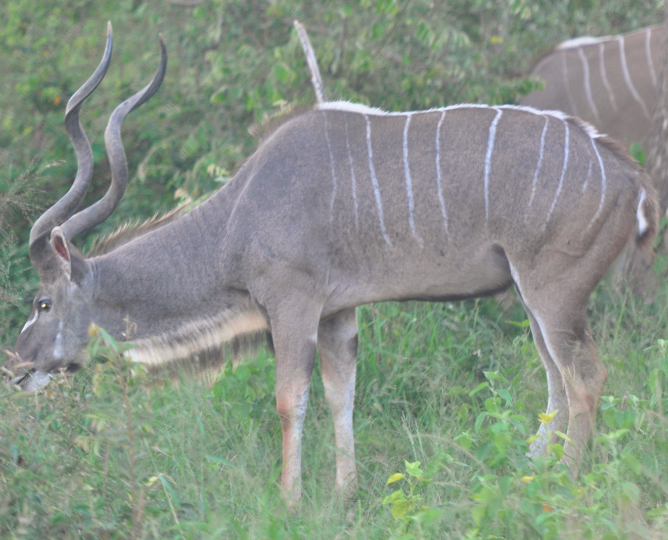 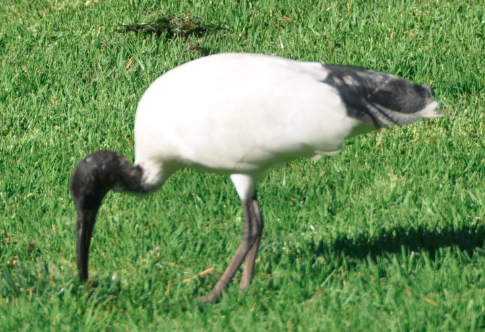 Shared Visible Features Carve These Animals into Two Categories
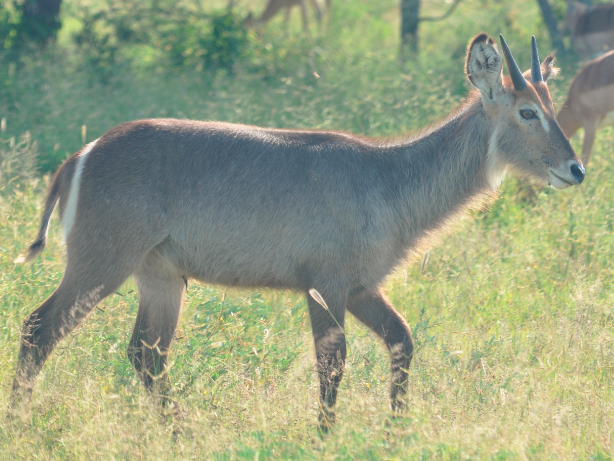 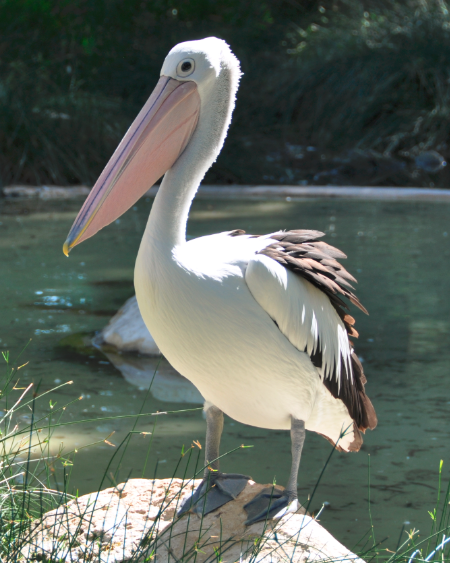 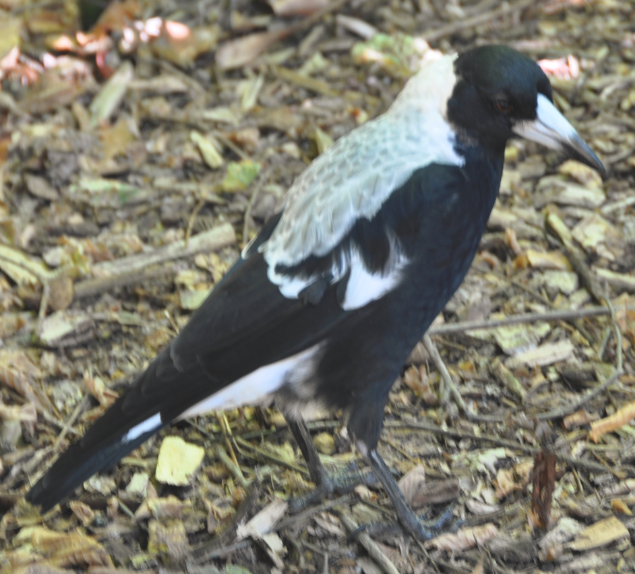 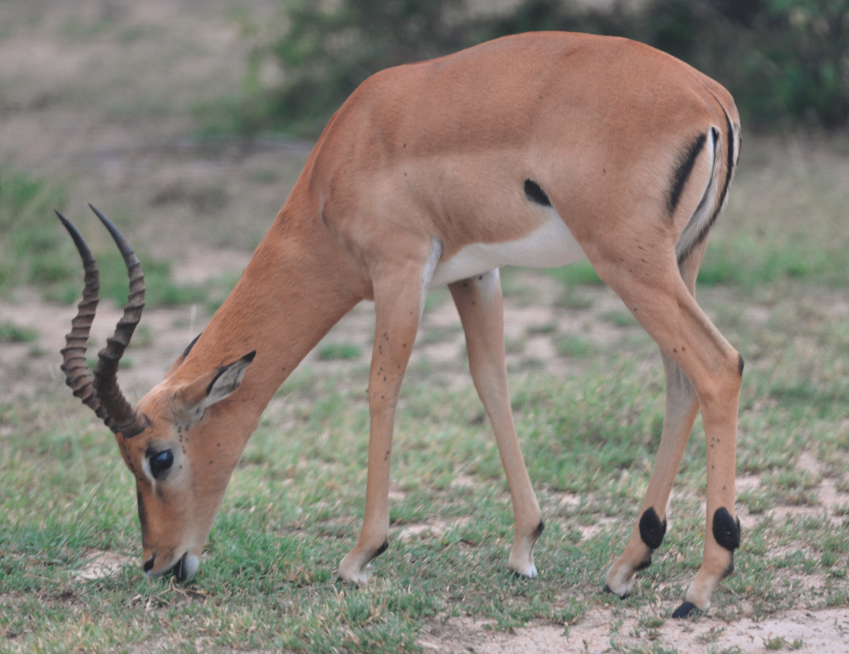 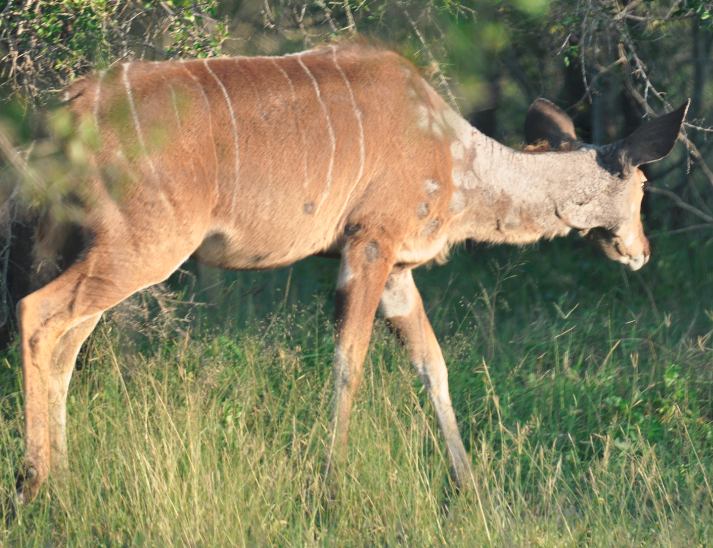 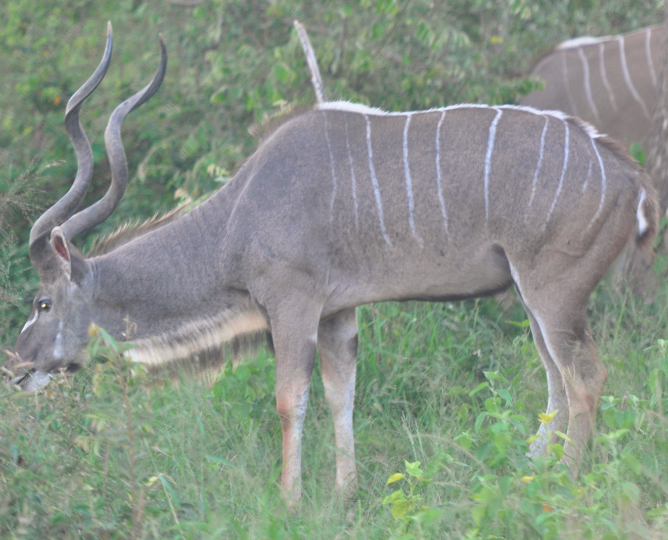 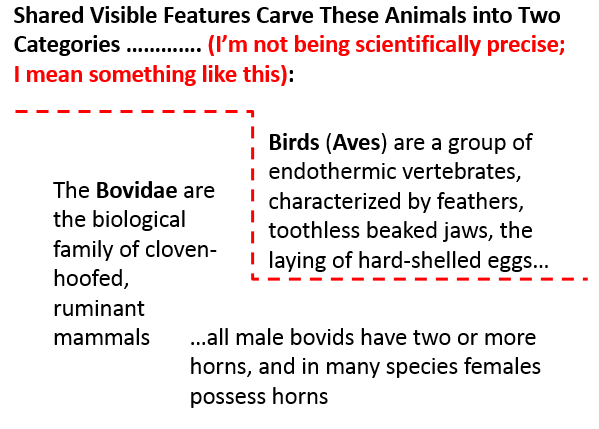 Finding the Joints
Find “clusters” or correlations of  feature values

Use these features to compute how similar instances are to each other

Create categories in which the similarity of things in the same category as high as possible while making the similarity between categories as low as possible
27
Stop and Think
Wake up, Data Scientists!

Do you recognize Plato’s algorithm for identifying categories?
“Unsupervised Learning”
Today we call Plato’s method “unsupervised learning”  - you don’t know what the category labels are, but you can determine the category boundaries by comparing the instances
This is easy to say but can be computationally complex and there are lots of different clustering algorithms
29
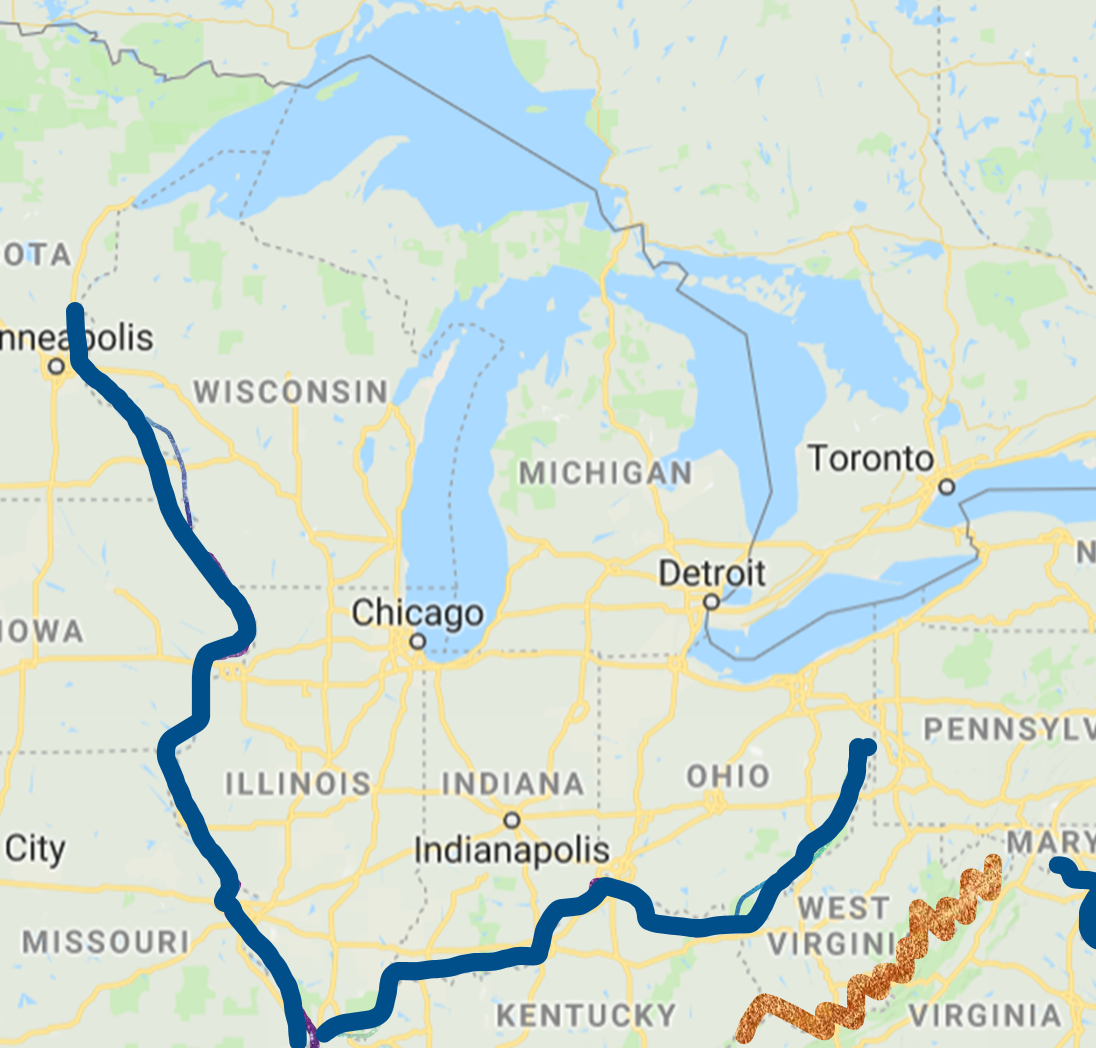 Geopolitical “Carving at the Joints”


Lakes, Rivers, and Mountains Create Natural Borders
Geography Creates Nations
There are over 40 countries in Europe and 24 official languages 

Rivers, bodies of water, and mountains create natural borders… and encourage language differentiation
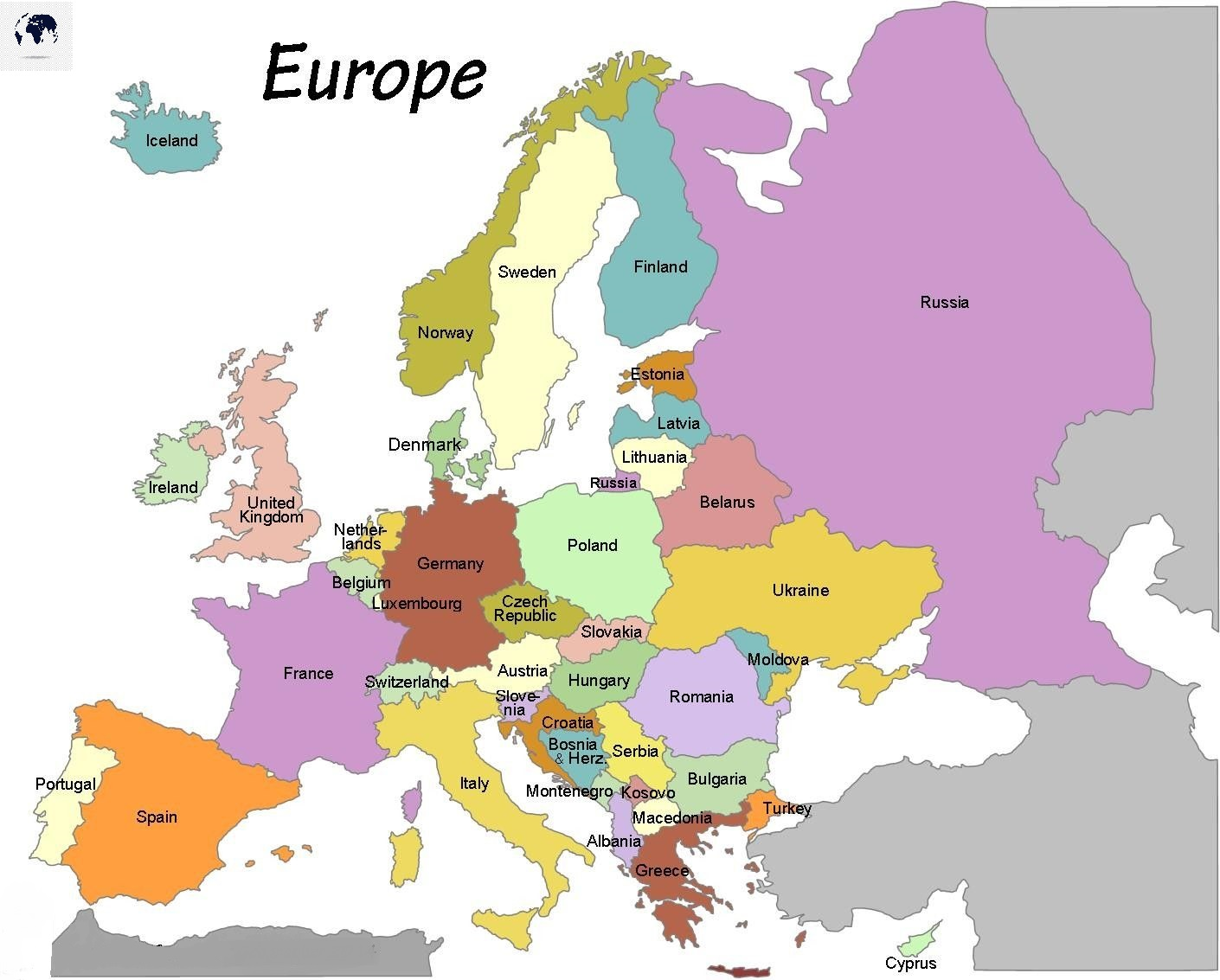 Stop and Think
What are the benefits of using natural geographic features and languages as borders?
What problems can be caused if you ignore them or create arbitrary borders (based on latitude or longitude lines, for example)?
Ignoring the Joints, but OK…
Ignoring the Joints, not OK…
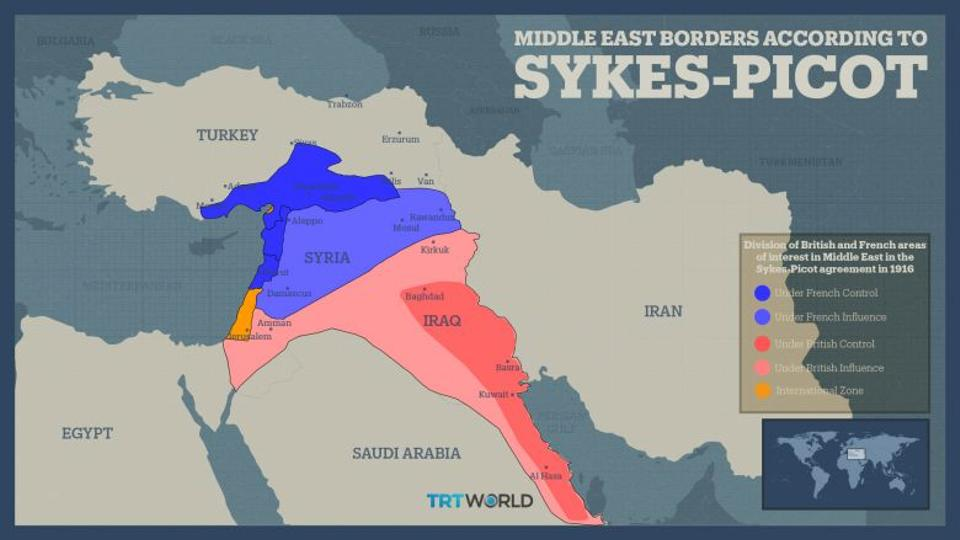 Ignoring the Joints for Political Advantage – “Gerrymandering”
“Gerrymandering” is creating an unfair voting advantage for a political party or group by manipulating the boundaries of voting districts
It was named after a Massachusetts governor named “Gerry” who helped create a district that looked like a salamander
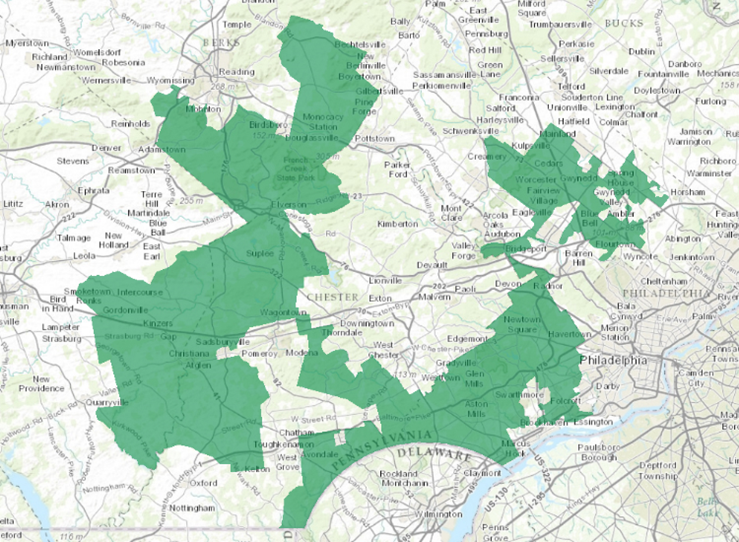 What does this district in Pennsylvania look like?
Illinois Rabbit Heading to Iowa on a Skateboard?
Four Distinctions About Resources
37
FLASHBACK
Categorizing by Resource Type
All languages have these “collective nouns” –-  words for “organized collections” and many others    that refer to a group whether or not it is organized
38
Resource Format
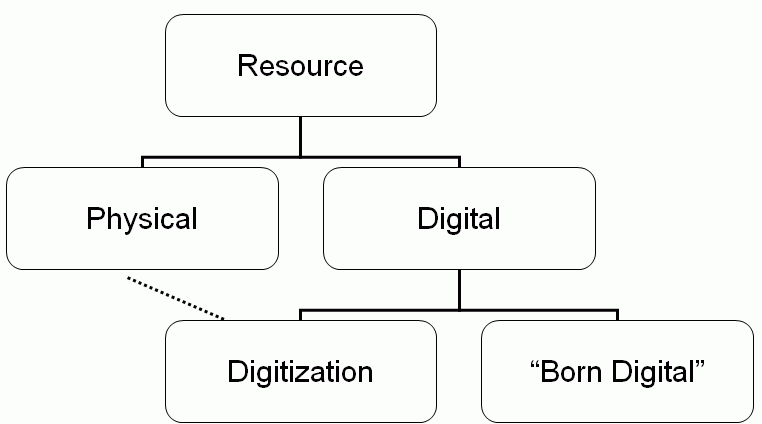 How are digitized and born digital likely to differ?
39
FLASHBACK
The Digital Format Matters!
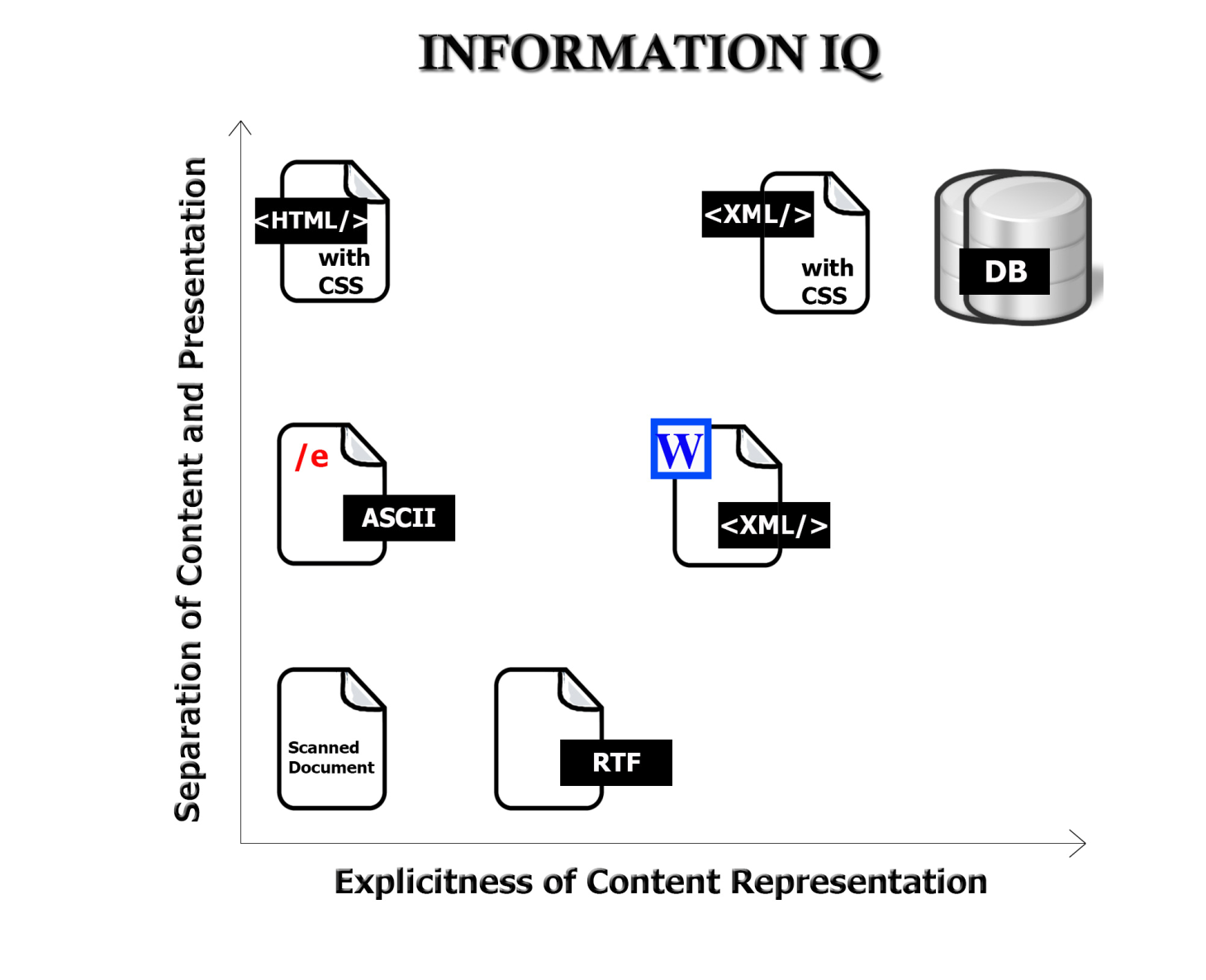 40
Bits vs Atoms
A contrast between information as "bits" and information as "atoms" was first expressed by Nicholas Negroponte of the MIT Media Lab(“Being Digital” – 1995)
Moving Bits != Moving Atoms
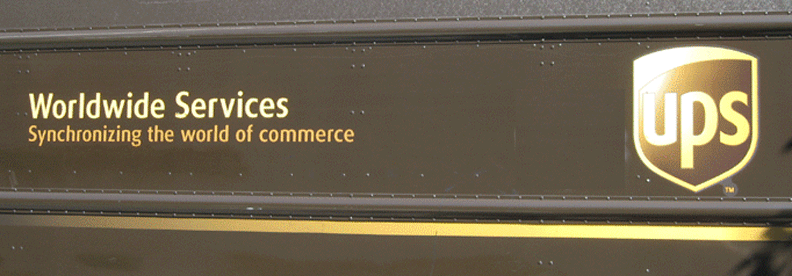 41
Stop and Think
What are the most important differences  between information encoded as bits and information embodied in atoms?
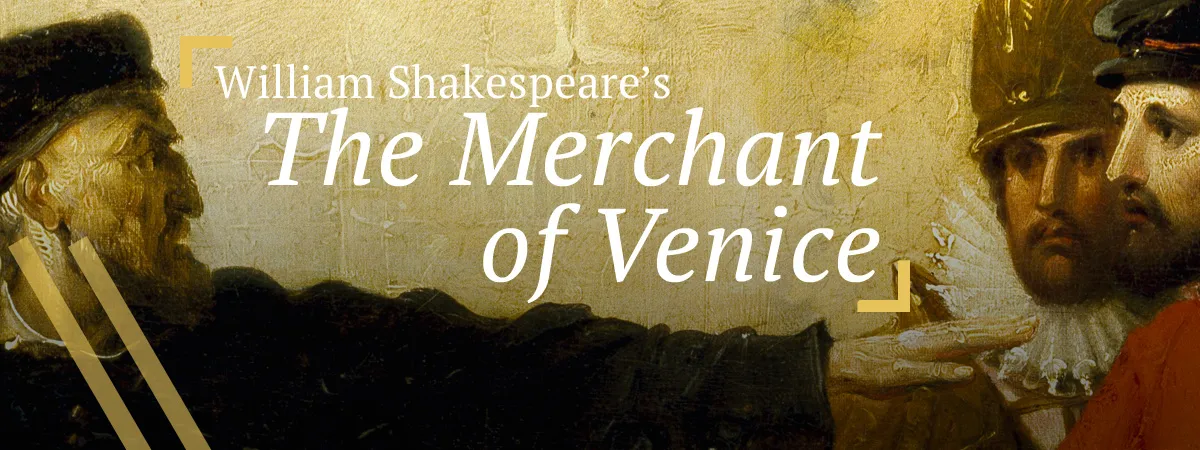 Antonio, a Venetian merchant, has a friend Bassanio who is desperately in need of money to court Portia, a wealthy heiress 
Bassanio asks Antonio for a loan in order to travel in style to visit Portia.  Antonio agrees, but is unable to make the loan himself because his own money is all invested in several trade ships that are still at sea
Antonio suggests that Bassanio secure the loan from moneylender Shylock and name Antonio as the loan’s guarantor…
The Merchant of Venice
Instead of charging interest, seemingly as a kind of joke, Shylock asks for a pound of Antonio's flesh if the loan isn't repaid within three months
News arrives that Antonio's ships have been lost at sea, and he is now bankrupt
Shylock demands his pound of flesh

WHY ARE WE TALKING ABOUT THE MERCHANT OF VENICE? This isn’t an English lit course!
Resource Focus
Any resource can have other resources associated with it, usually to describe it in some way to facilitate finding it, interacting with it, or interpreting it
We can designate a resource as a primary one or as a description resource associated with it
Description resources are often called METADATA
Metadata often defined as “data about data” but I do not like that definition   (We’ll talk about “Resource Description” on  February 8)
45
Resource Focus
In library and information science the resource vs. description distinction is deeply embedded 
In other domains it can be quite arbitrary, and "focus" is an important decision
46
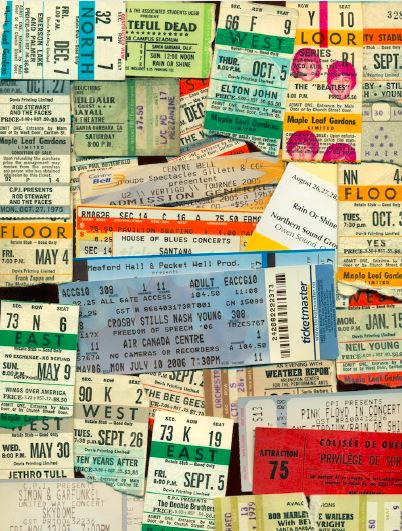 Concert Ticket: A Resource Composed of Resource Descriptions
The distinction between resource and resource description is sometimes subtle and arbitrary
47
Concert Calendar: A Resource Composed of Resource Descriptions
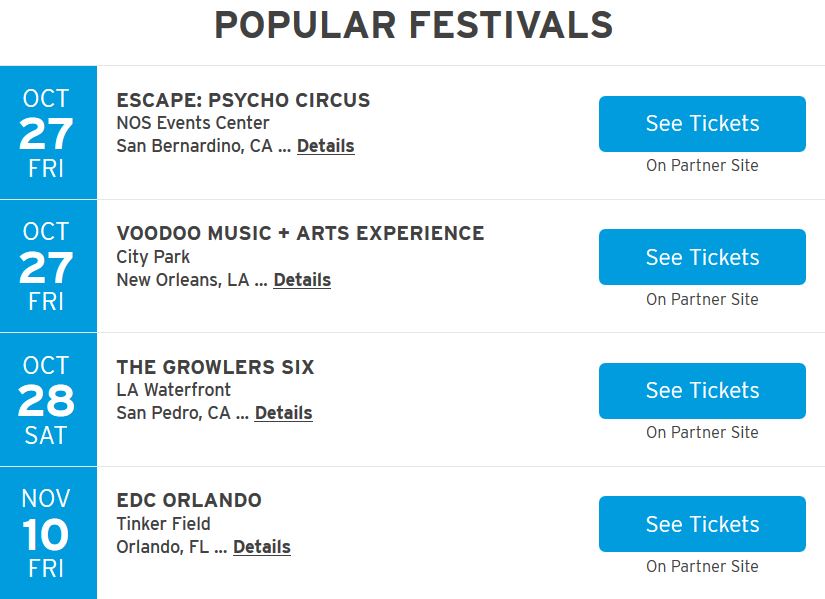 A resource description is also a resource from the perspective of any other resource that uses it, ad infinitum  (TDO 4.2.4, 4.2.5)
Ticketmaster Festival Guide   23 October 2017
48
Resource Agency
Traditional organizing systems contain tangible and static resources that must be acted upon or interacted with to produce an effect
Active resource create effects or value on their own, sometimes when then initiate interactions with static or passive resources.
Sensors, web-based services, information feeds are active resources that often are combined to implement business processes or business models
People are almost always active resources that initiate interactions, especially with each other
49
Active / Operant / Smart Resources
“Smart” is a commonly used description of resources that can exploit sensing,  computing, and communication capabilities
Virtually any product that uses electricity  - toys, coffeemakers, cars, medical diagnostic machines - possesses inherent data processing capabilities. Each has a wealth of information about its current status, usage history, and performance
A “smart” resource with an IP address is said to be part of the “Internet of Things”
50
Document Resources
Analyzing Documents – 3 Types of Information
Content – "what does it mean" information
Structure – "where is it" or "how it is organized or assembled" information
Presentation – "how does it look" or "how is it displayed" information
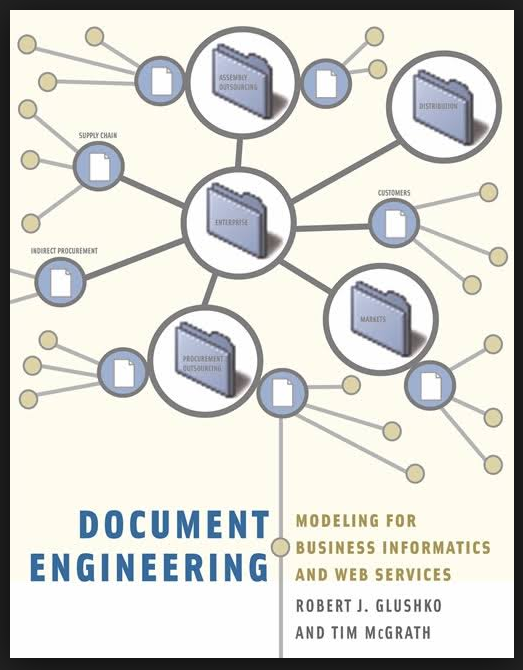 Document Analysis
“Document analysis” is the process of extracting or disentangling the presentational, structural, and content components from a collection of documents
The goal is a conceptual model that satisfies the information requirements (often “interactions”) for some specified context of use
Content is more fundamental than structure, which is more fundamental than presentation; but you “peel the document onions” by starting with the presentation layer
Peeling the Document Onion
Presentation Information
Human-oriented attributes for visual (or other sensory) differentiation (type font, type size, color, background, indentation, pitch, ...)
Implementation specific (e.g., Web vs print vs auditory)
Sometimes called the “presentation layer” because in digital documents it is imposed or attached to the content with a style sheet or software transform
Presentation Information
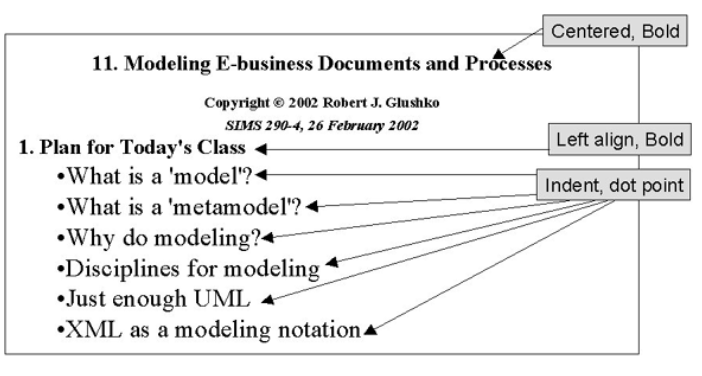 Structure Information
The "where is it ..." information
Physical piece of a document (e.g., table, section, title, header, footer)
Structure provides the hierarchical "skeleton" or "scaffold" into which content is arranged
The structure also provides a framework for presentation
Structures are often hierarchical - one structure can contain others
Structure Information
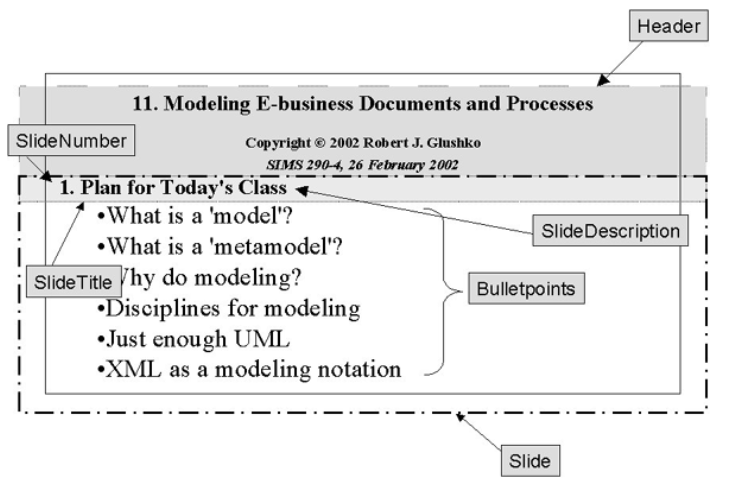 Content Information
Content information is the "nouns" in our documents or sets of data – things like "topic," "summary," "name," "address," "price"
This is the "what is it..." information
Content Information
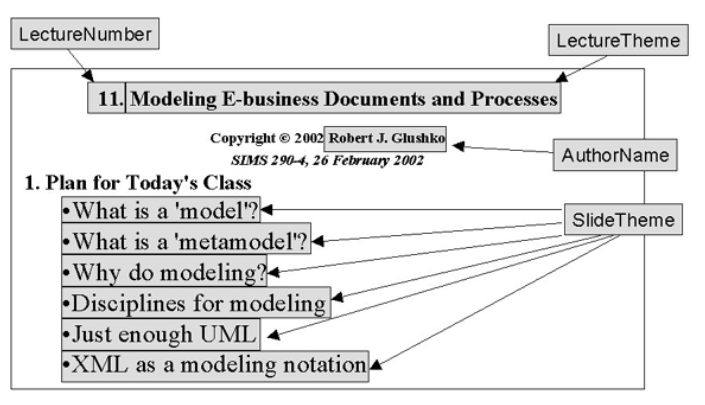 Correlating Presentation Information
Good user interface design correlates presentation information with structural or content information for documents used by people
Stop and Think
What are some of the rules or design guidelines for typography and UI design that reinforce the structural and content distinctions?
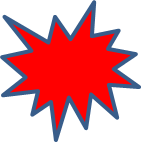 The Document Type Spectrum
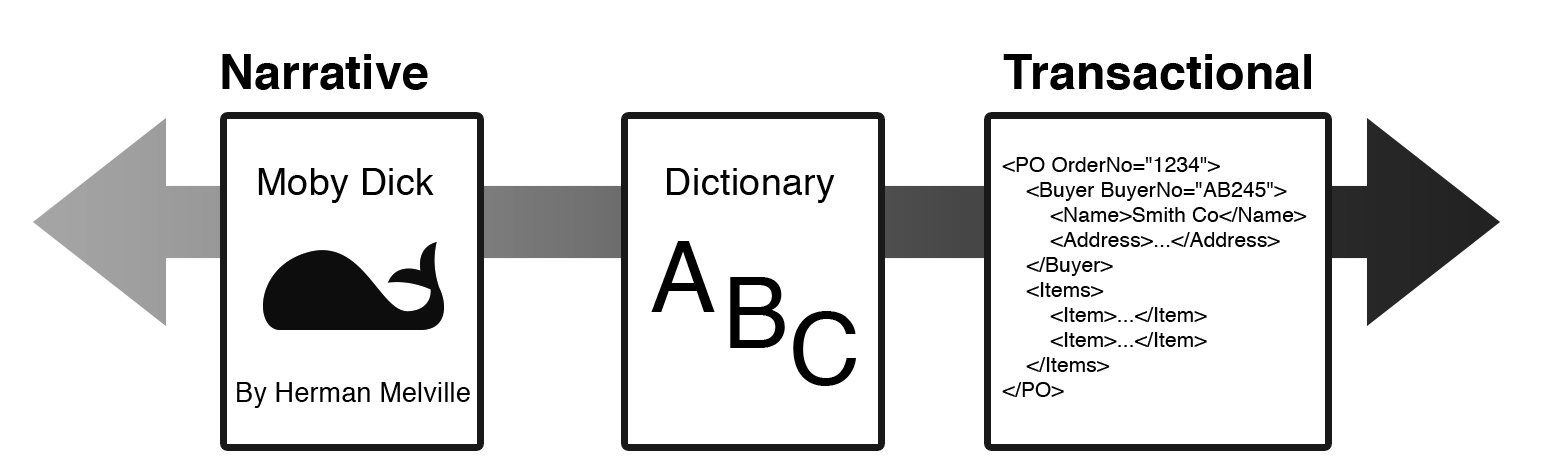 Different domains or types of documents can be distinguished according to the extent to which their content is semantically prescribed, by the amount of internal structure, and by the correlations of their presentation and for­matting to their content and structure
Documents and data fall on a continuum
The Spectrum of Structure
NARRATIVE documents typically have relatively little internal structure (primary users are people)
HYBRID document types are often called "semi-structured“  because they have more structure than narrative ones but less than transactional ones
TRANSACTIONAL documents are completely and regularly structured because they contain many specific information components that are distinguished by their content type (primary “users” are software programs)
64
FLASHBACK  FLASHBACK
The Digital Format Matters!
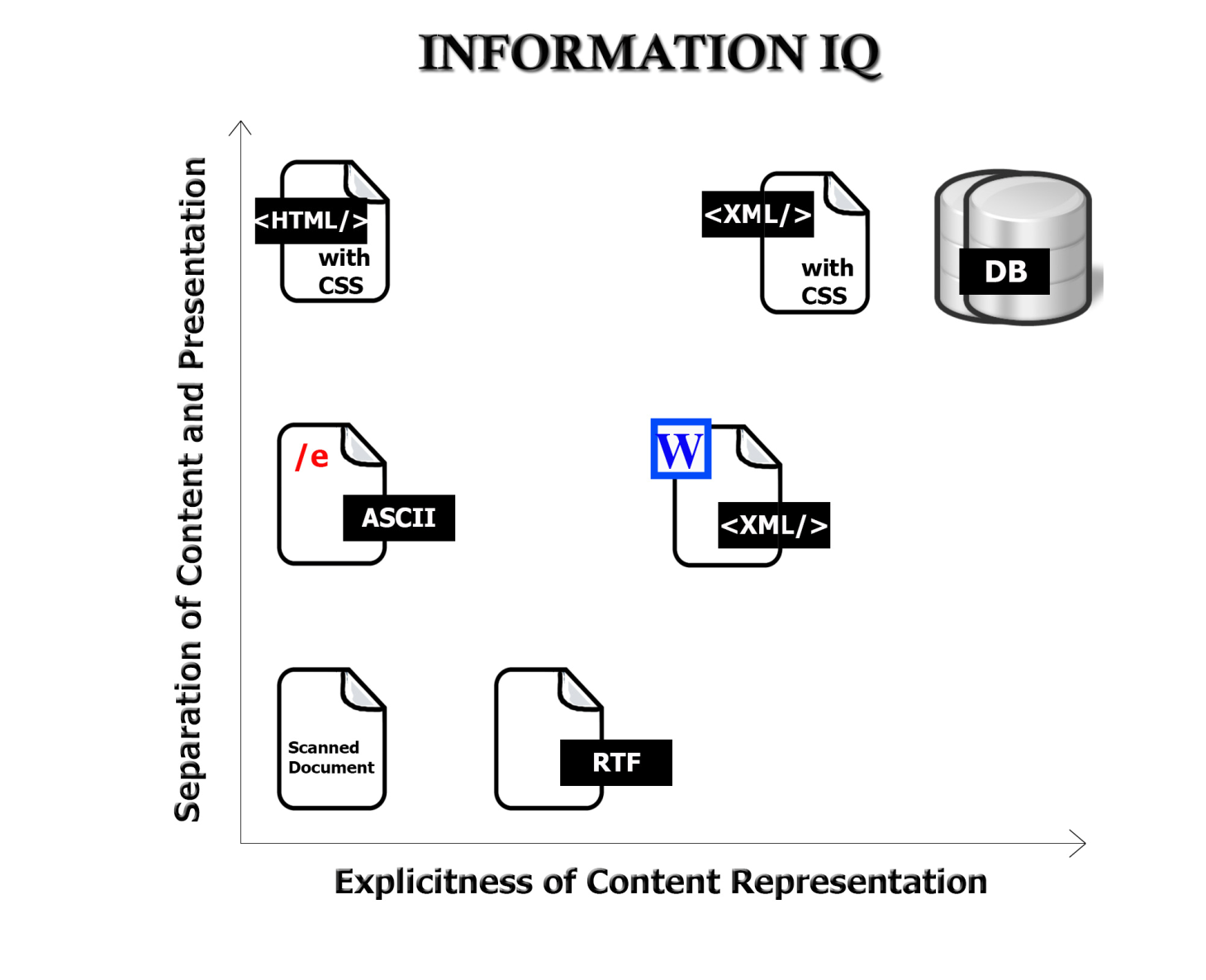 65
Moby Dick
CHAPTER 1. Loomings.
Call me Ishmael. Some years ago—never mind how long precisely—having little or no money in my purse, and nothing particular to interest me on shore, I thought I would sail about a little and see the watery part of the world. It is a way I have of driving off the spleen and regulating the circulation.
Encyclopedia: Hybrid orSemi-Structured Document Type
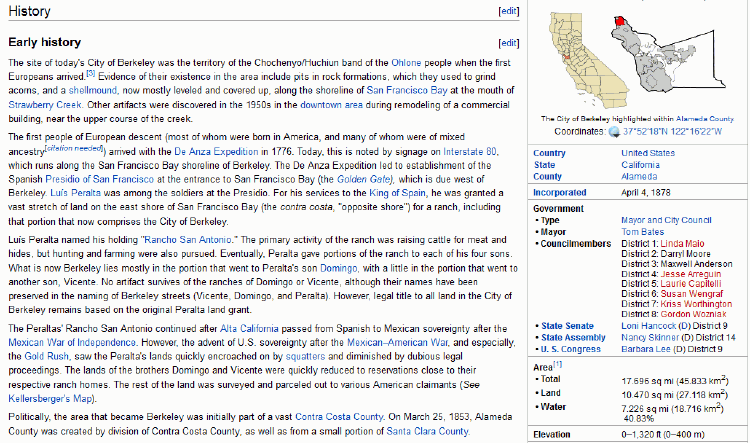 Prescription: Transactional Document
Document Design Choices
A type of document might occupy a characteristic region of the spectrum, but you can often define it in ways that have more or less structure.
 More granularity in an address
 More section headings
Content tagging (“mixed content” in XML speak)
Marked-up Moby“Call me XML”
Plan for Today’s Lecture
Understanding Resources
Granularity
Abstraction
Format
Focus
Agency
Document Resources
 Document Analysis
 The “Document Type Spectrum”
71